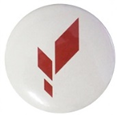 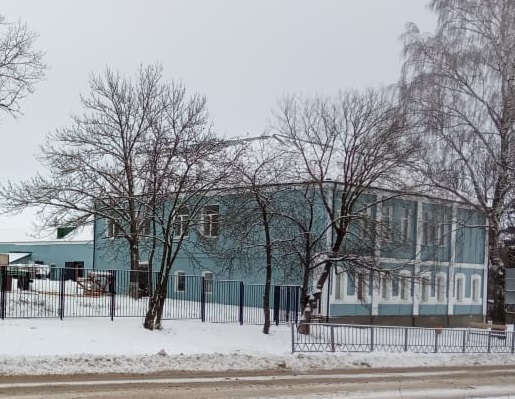 Муниципальное бюджетное общеобразовательное учреждение
Новосильская средняя общеобразовательная школа
Новосильского района 
Орловской области
Центр образования цифрового и гуманитарного профилей 
"Точка роста"
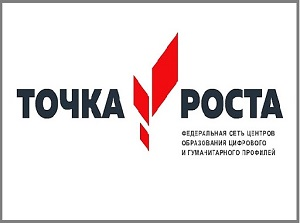 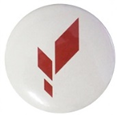 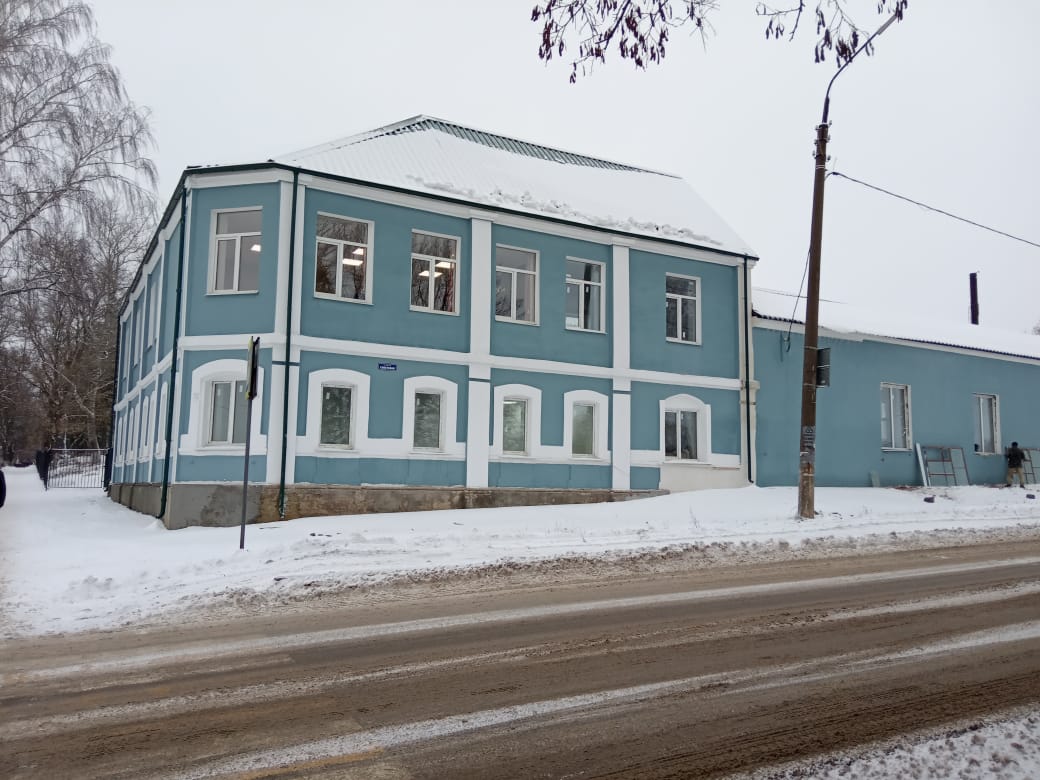 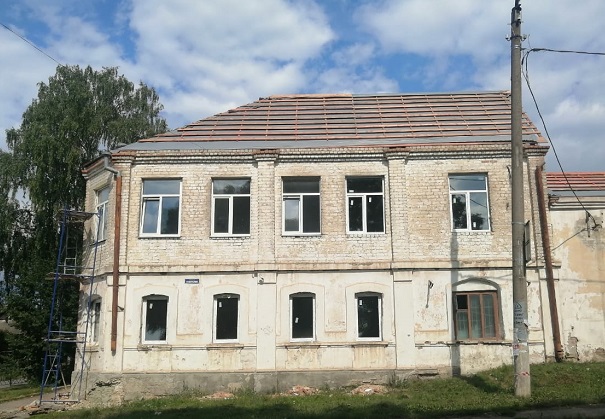 до
после
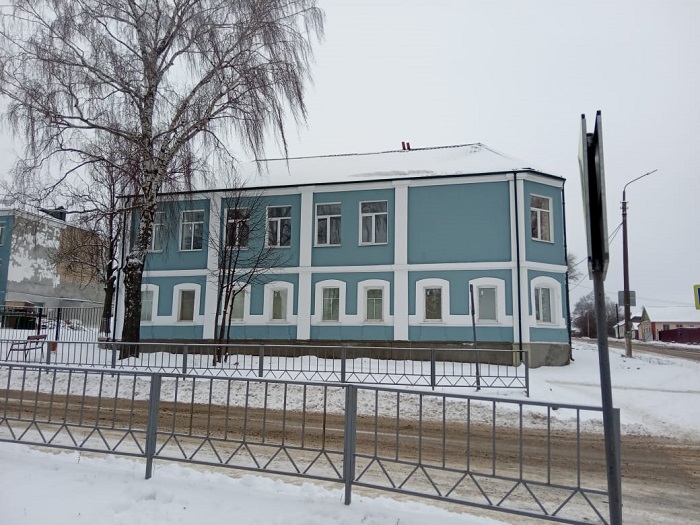 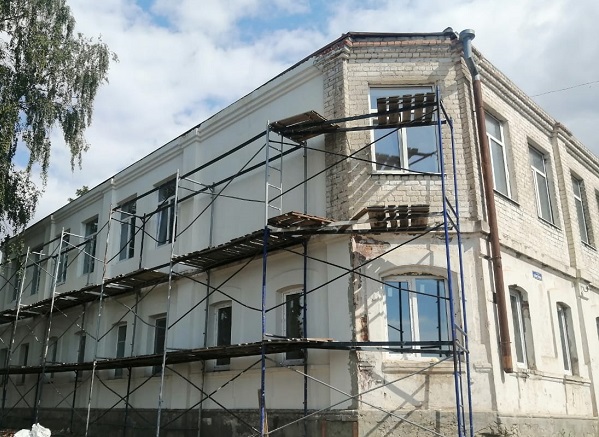 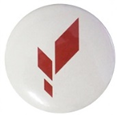 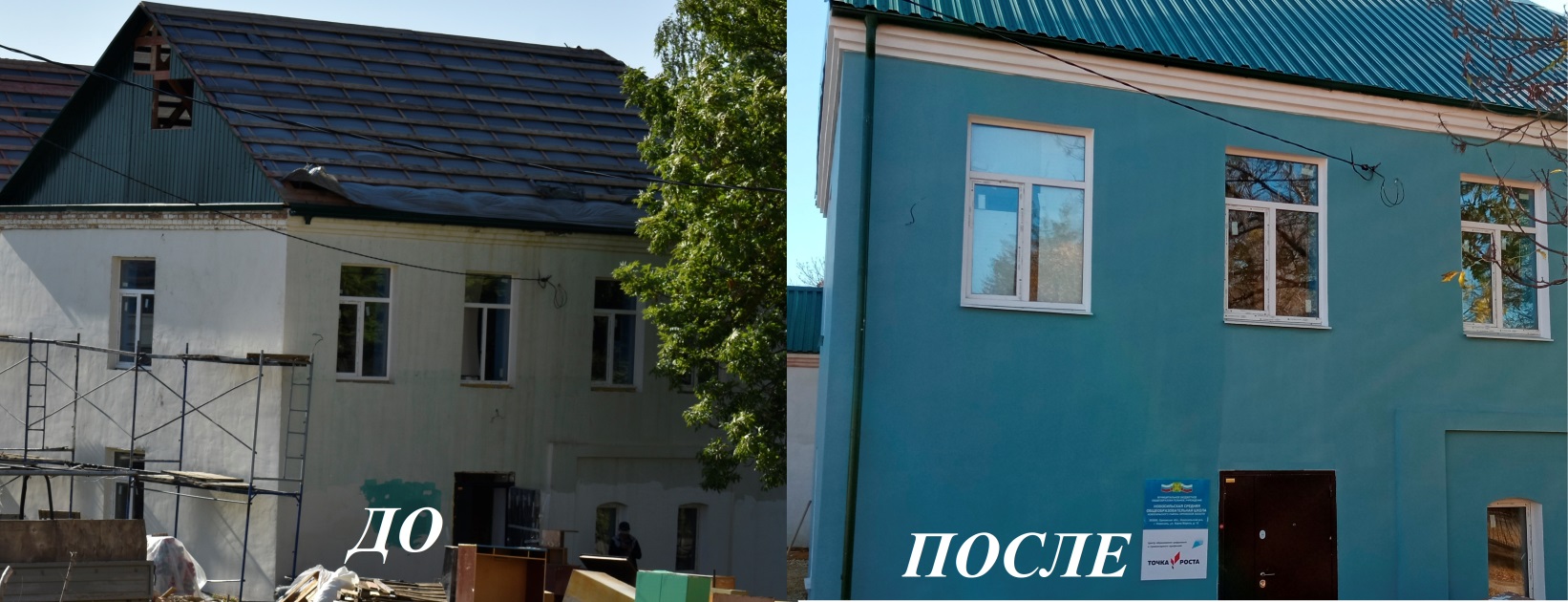 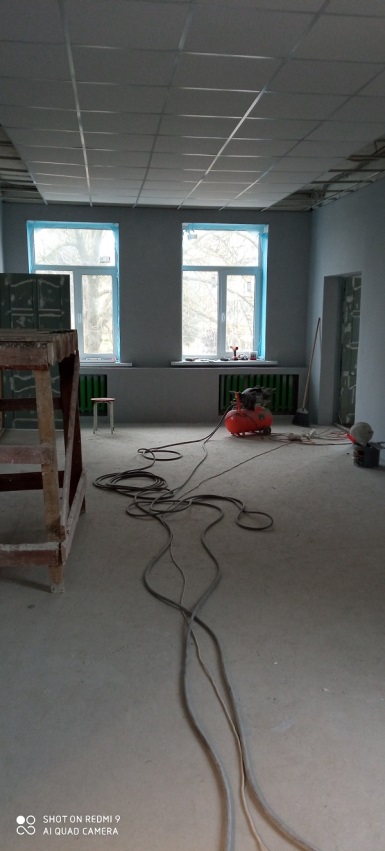 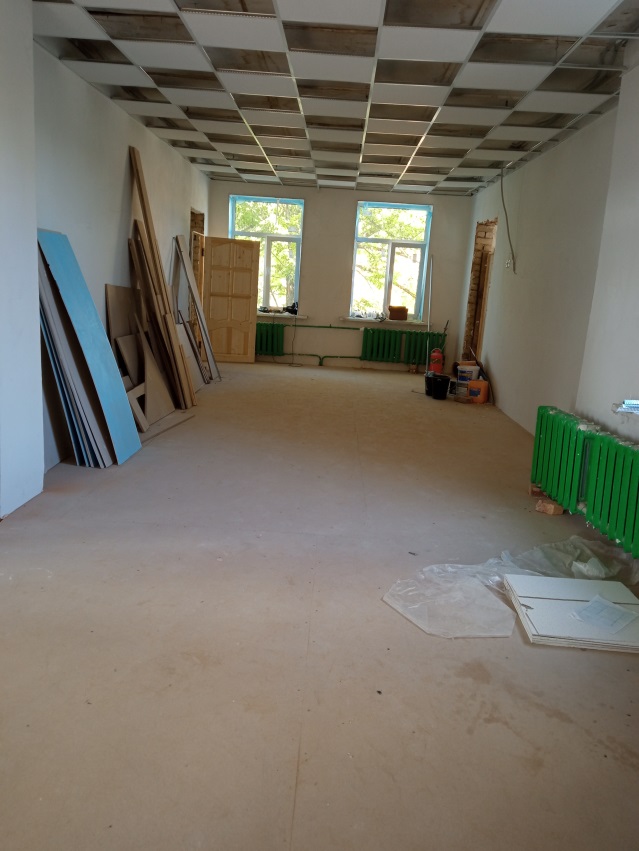 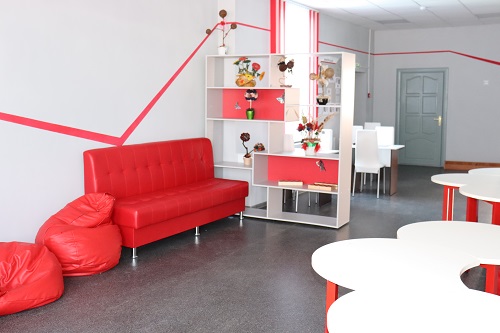 ПОСЛЕ
ДО
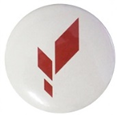 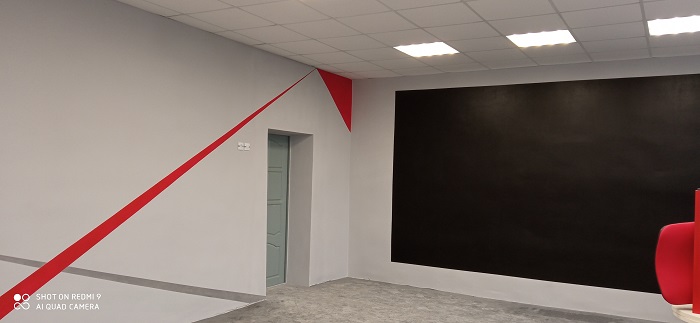 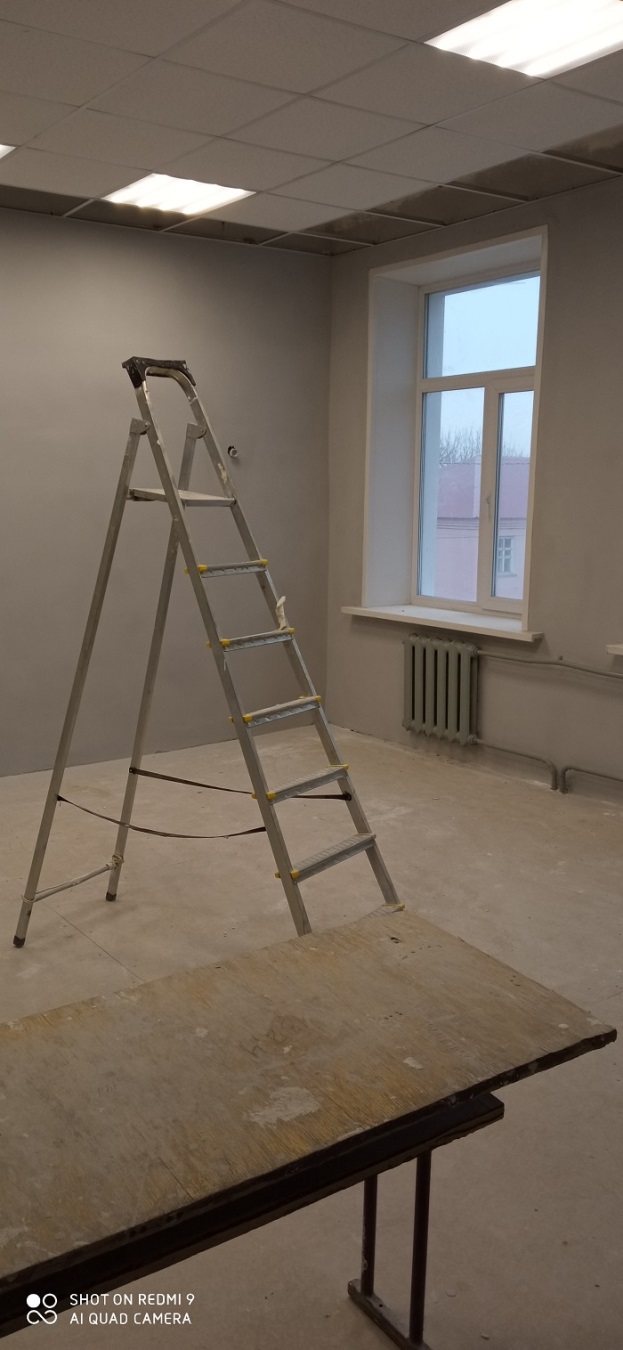 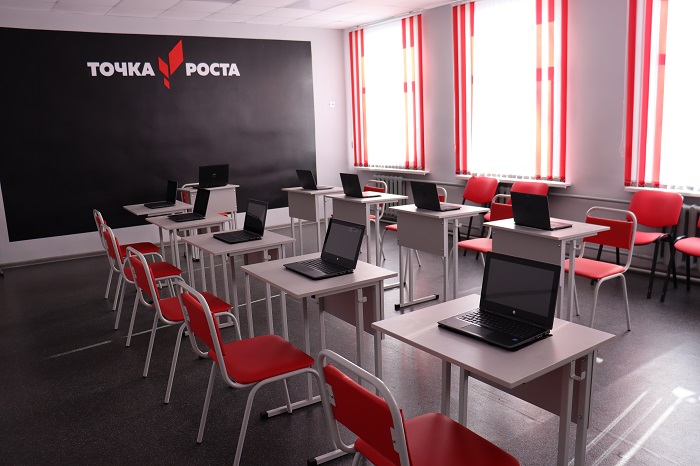 Кабинет Информатики
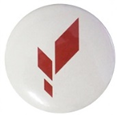 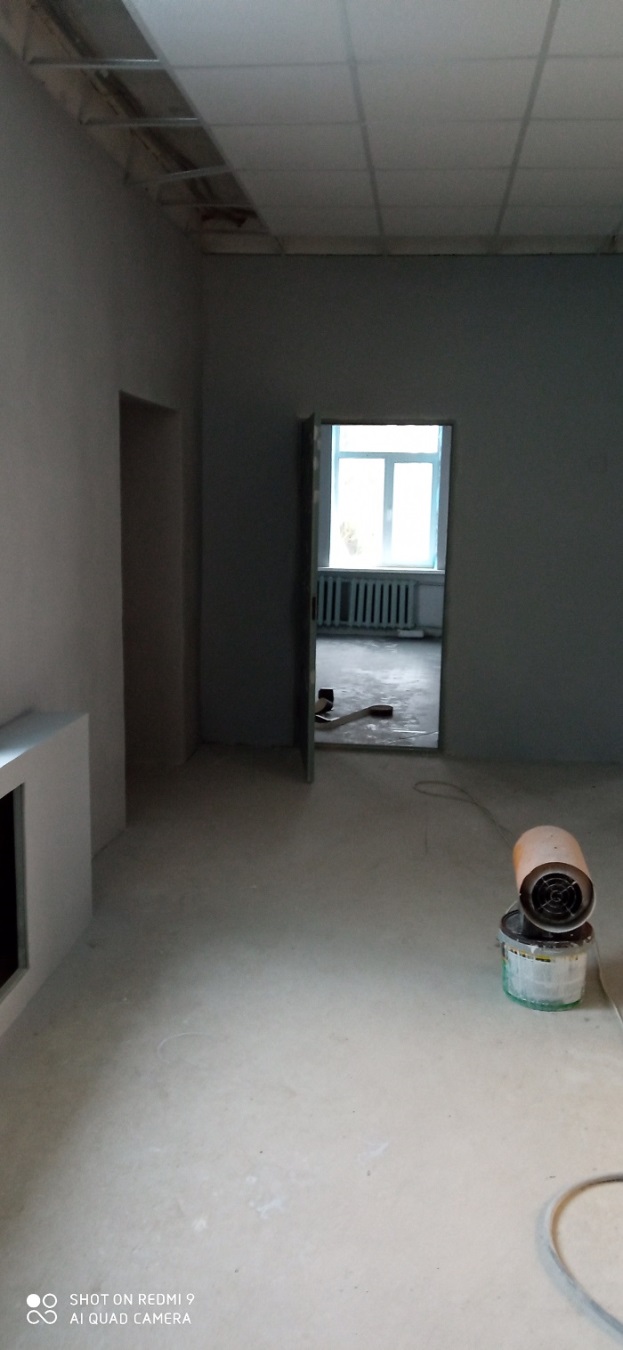 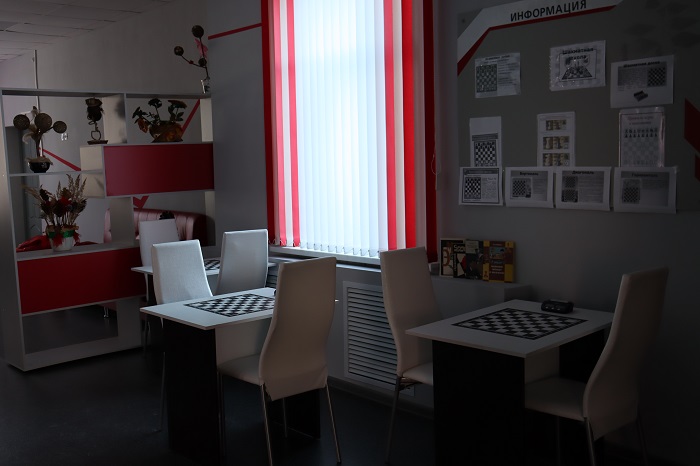 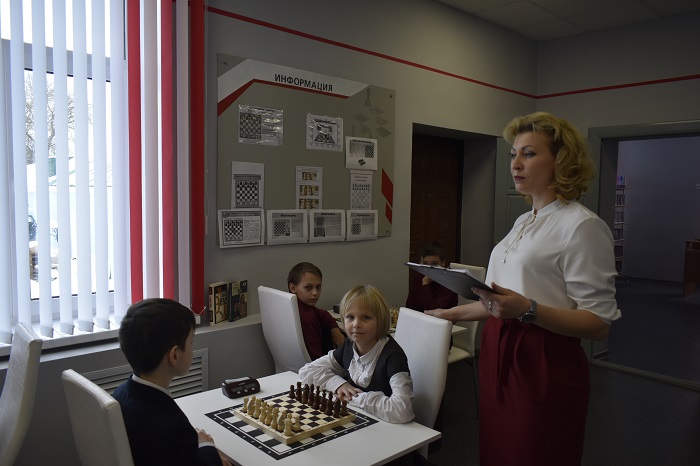 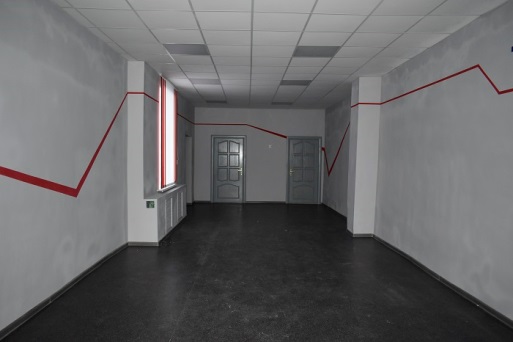 Шахматная зона
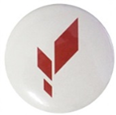 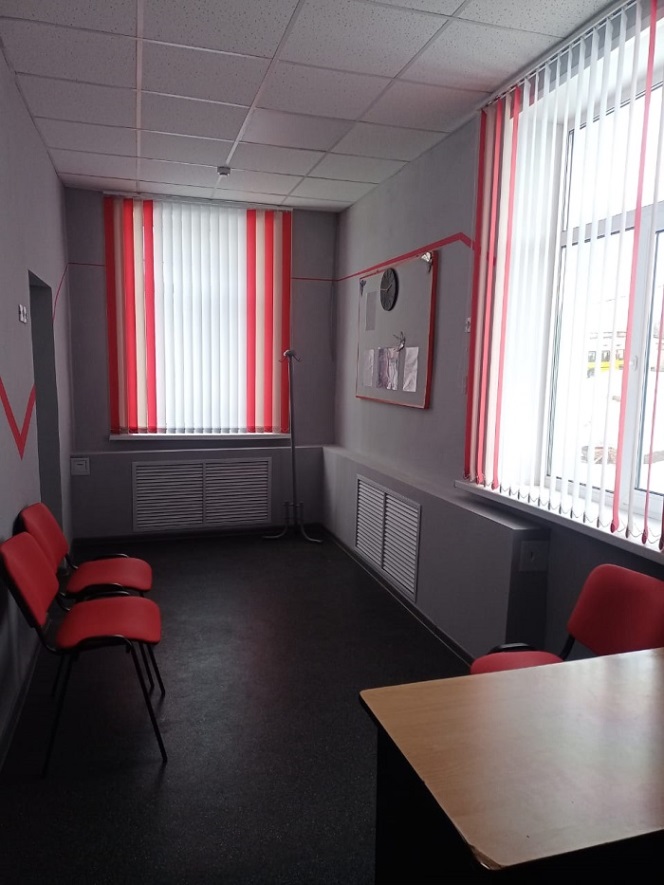 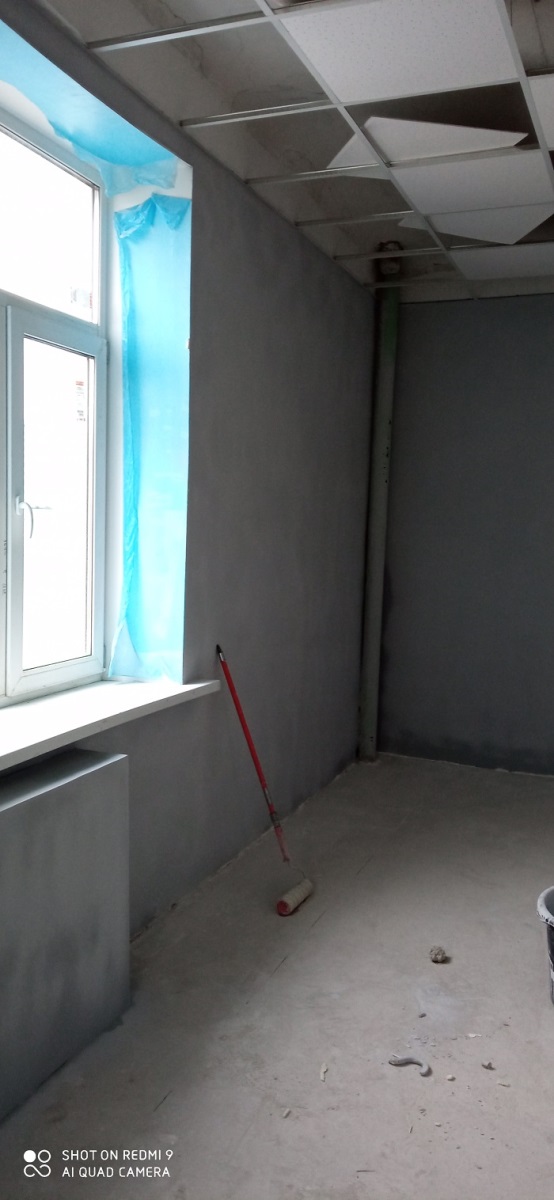 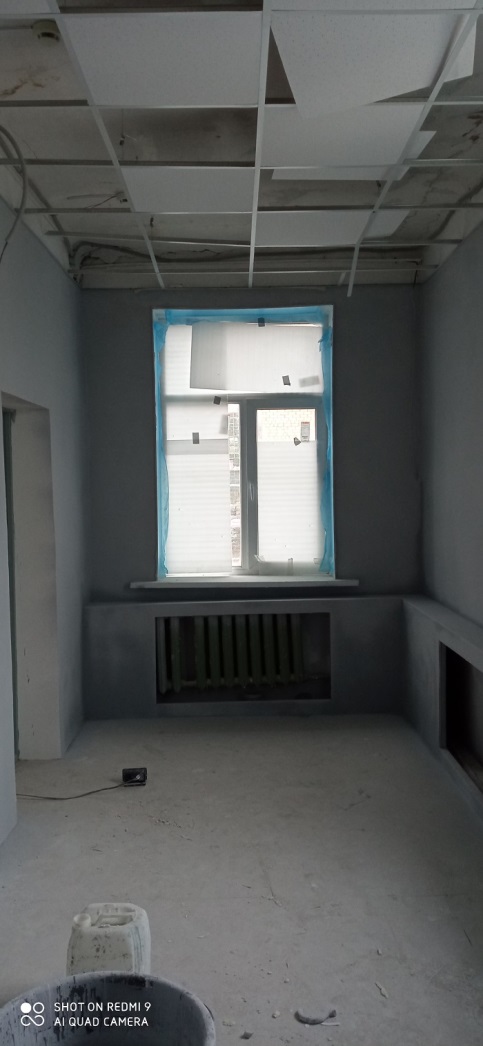 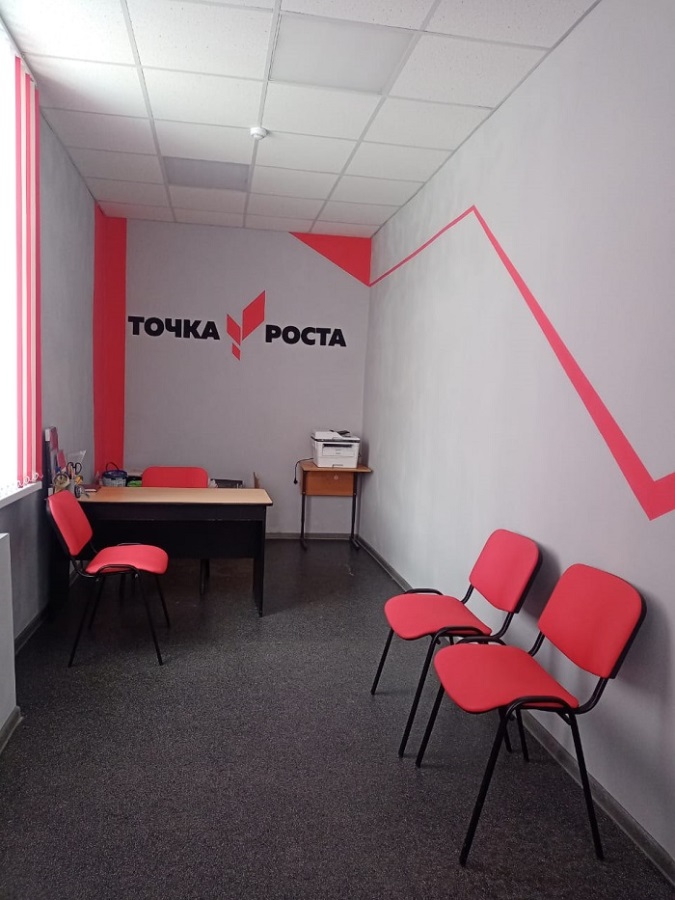 Кабинет руководителя
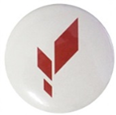 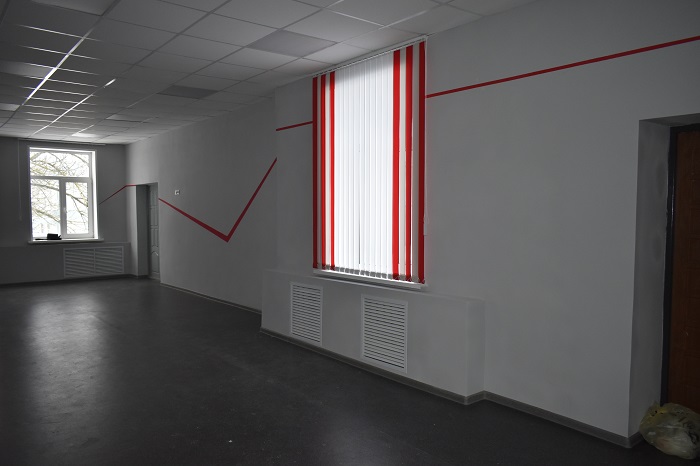 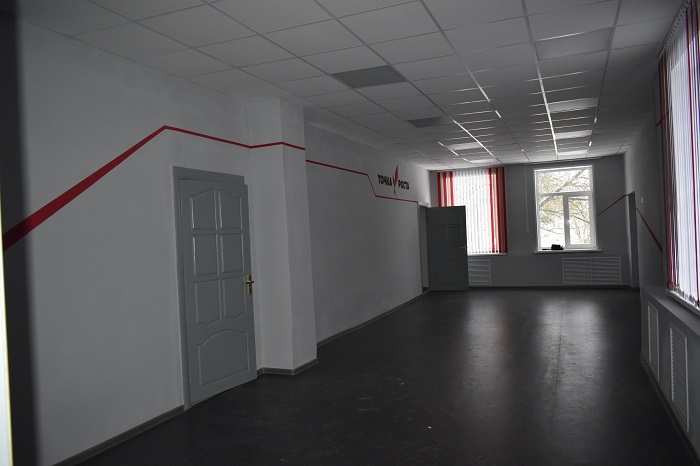 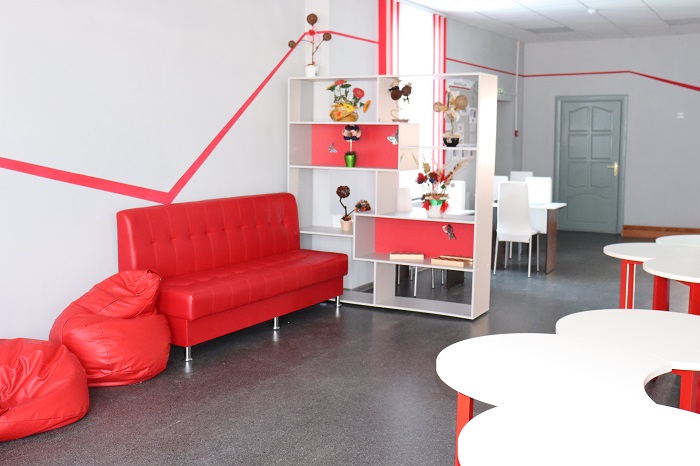 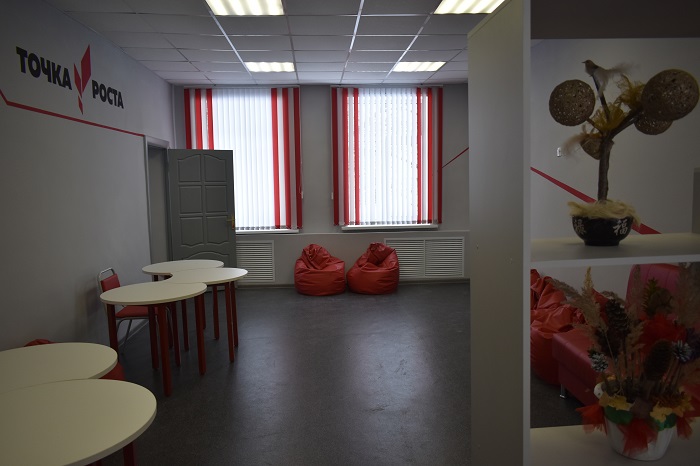 Зона коворкинга
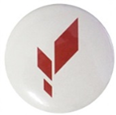 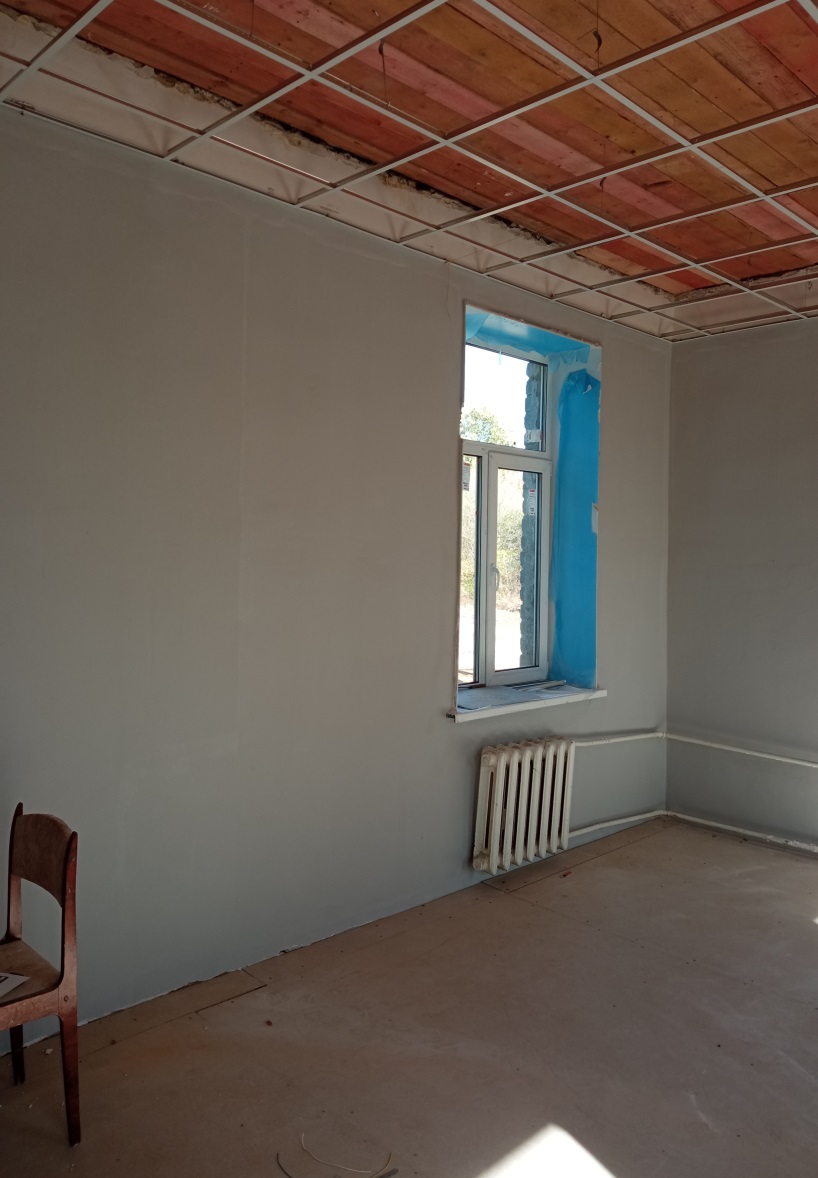 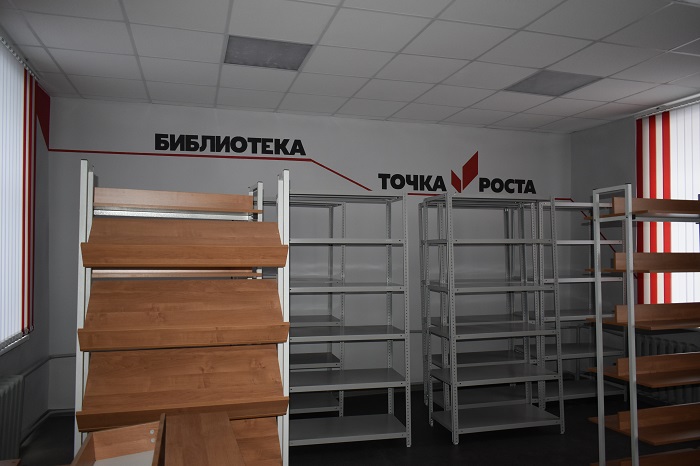 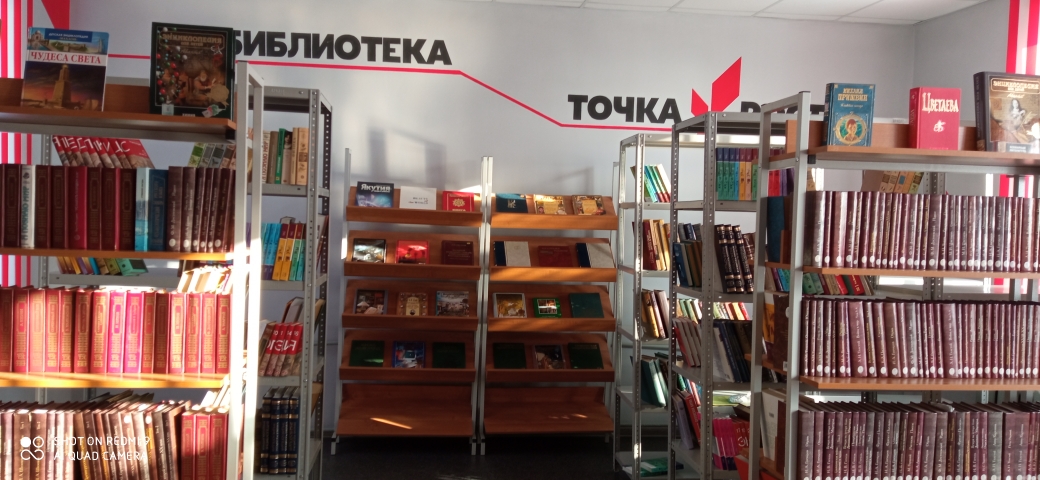 Библиотека
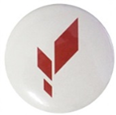 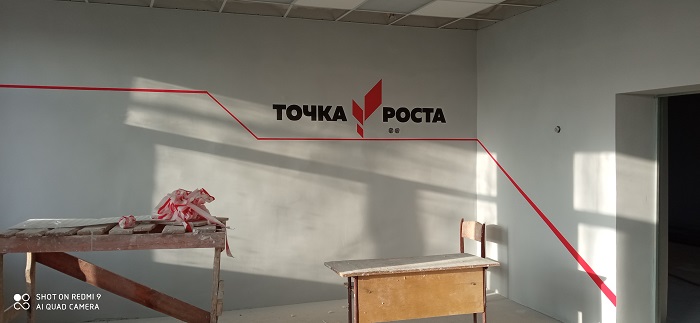 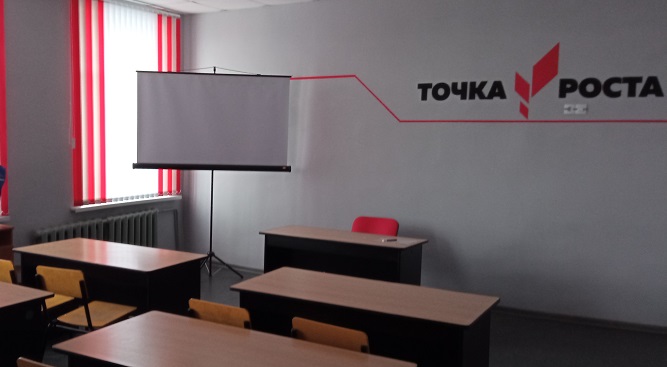 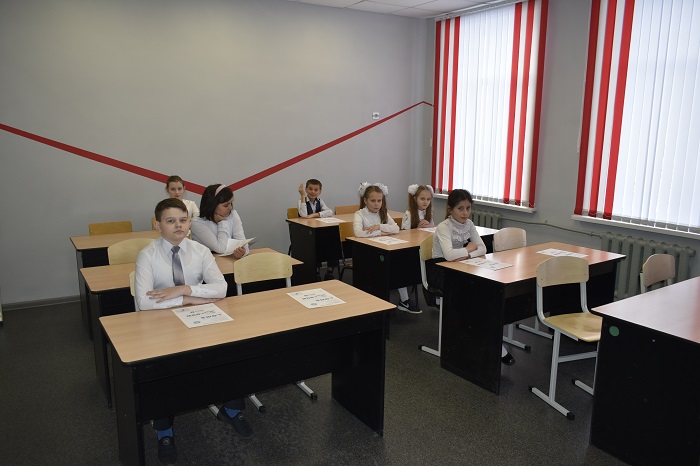 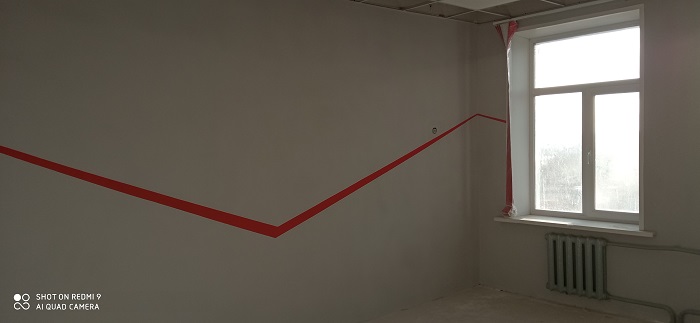 Кабинет Технологии
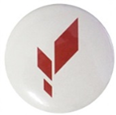 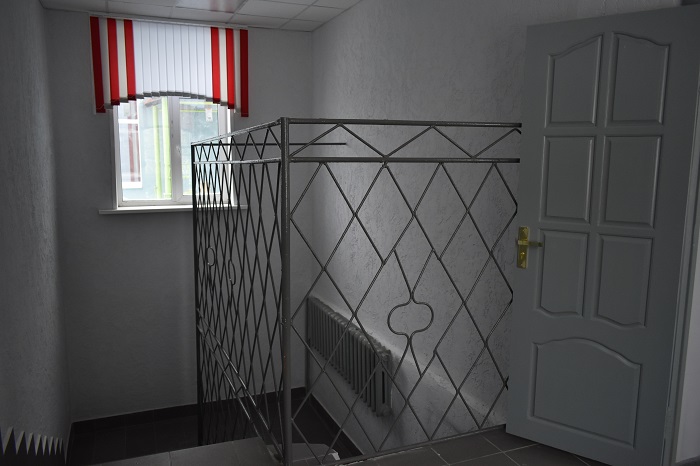 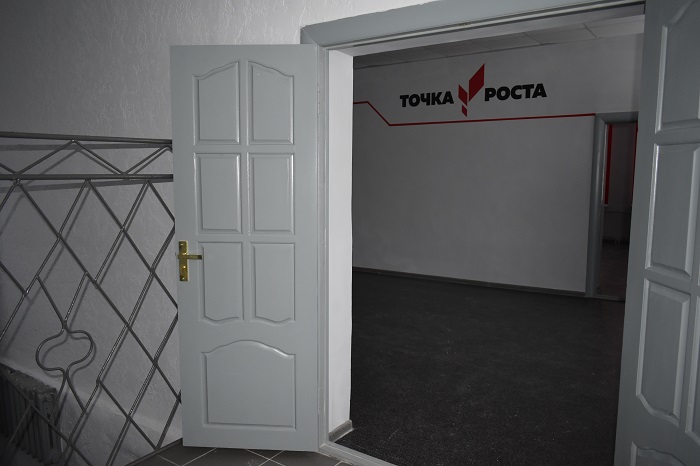 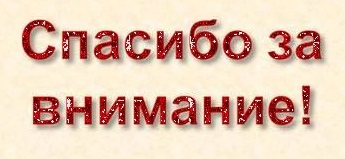